SARGANTANA
Comentar la sortida i creació d’un mural
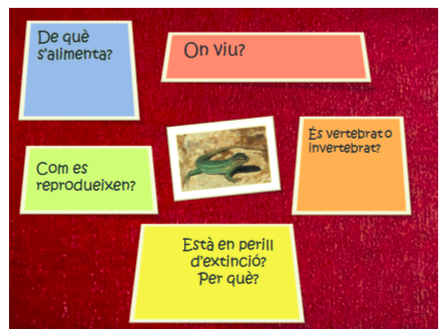 OBJECTIU
Recordar característiques rellevants de la sargantana i el seu entorn.